Corso di Chimica dell’ Ambiente  
Laurea Magistrale in 
Biologia per la Sostenibilità
Prof.ssa Elena Chianese
Dip. di Scienze e Tecnologie
Università Parthenope
Tel. 0815476631
elena.chianese@uniparthenope.it
Argomenti della presentazione: proprietà della troposfera, chimica dell’ozono troposferico, dipendenza da ossidi di azoto e COV.
1
Corso di  Chimica dell’ Ambiente
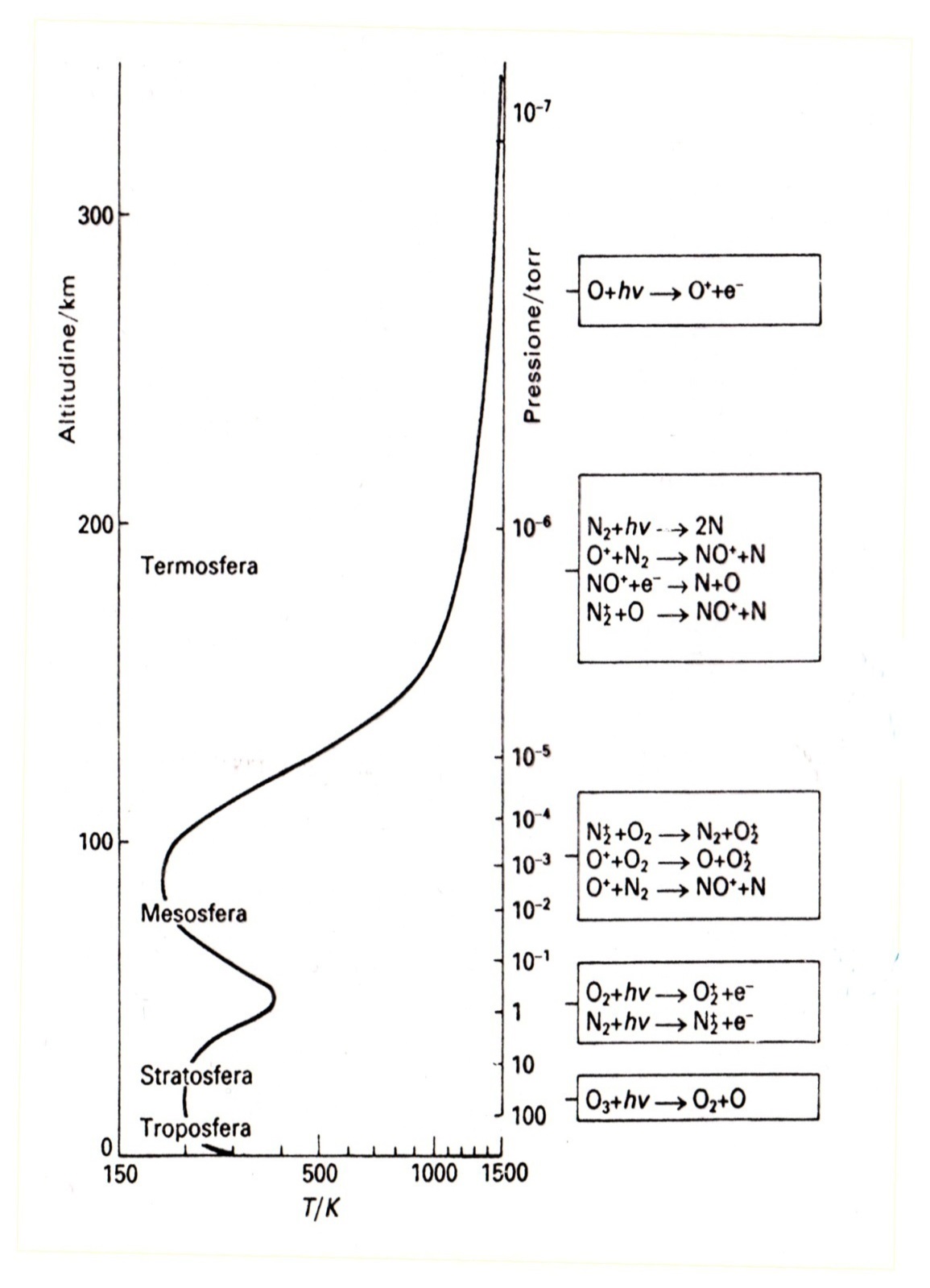 Quando si studiano problemi relativi all’aria è necessario specificare a quale parte dell’atmosfera si fa riferimento: l’aria infatti è divisa in gusci aventi proprietà molto differenti :
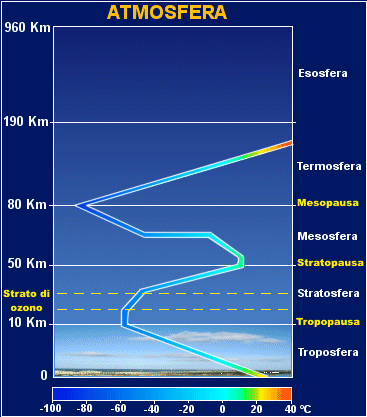 Abbiamo già visto che questi gusci non sono fisicamente separati, ma tra essi c’è uno scambio di materia.
Tali scambi, ed in generale gli spostamenti di sostanze, avvengono su scale temporali e spaziali diverse:
mesoscala (2-2000 km),
scala sinottica (∼2000 km) e 
scala planetaria (∼20000 km). 
A scale più piccole del km, microscala, troviamo i fenomeni turbolenti tipici dello strato limite planetario
2
Corso di  Chimica dell’ Ambiente
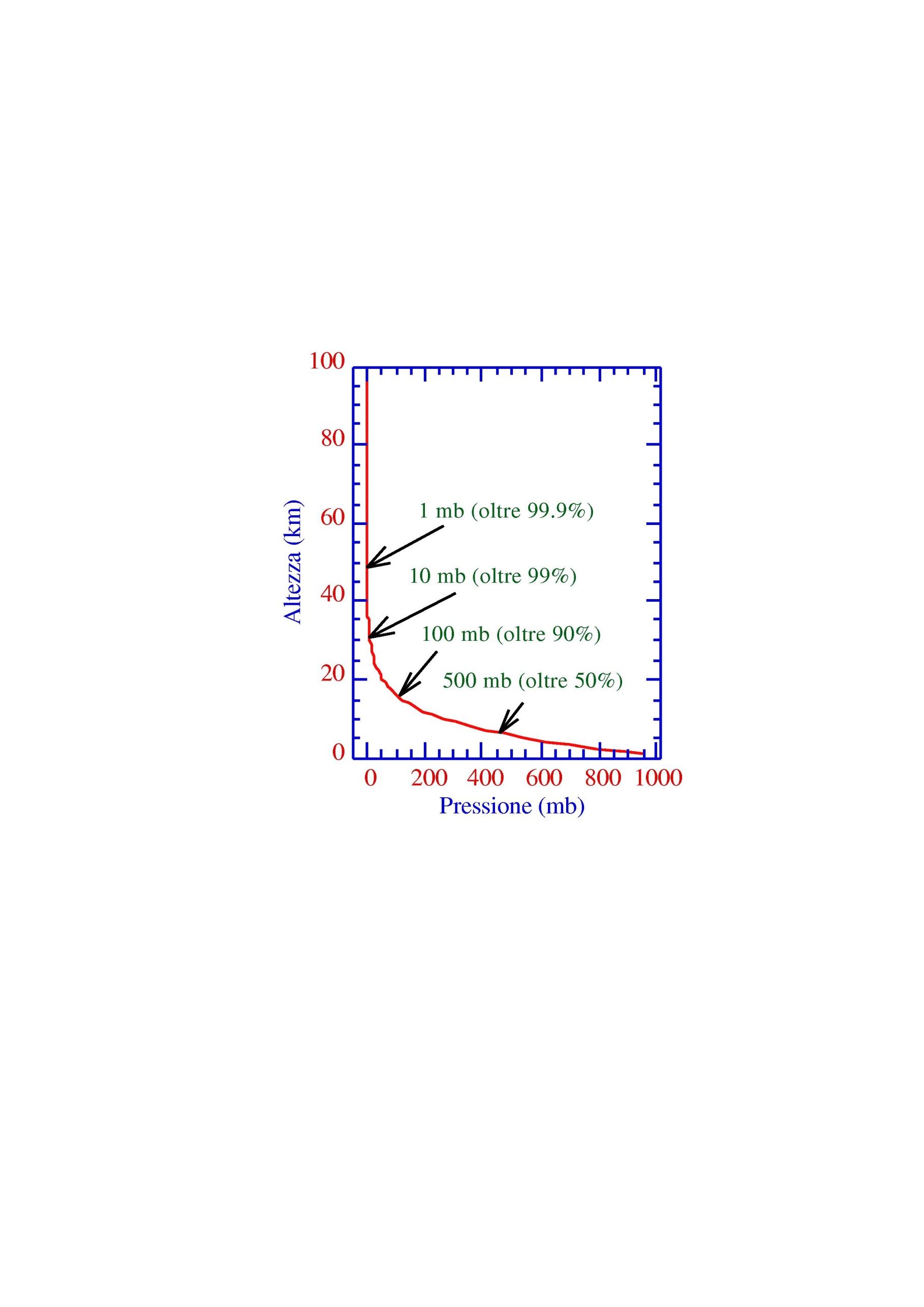 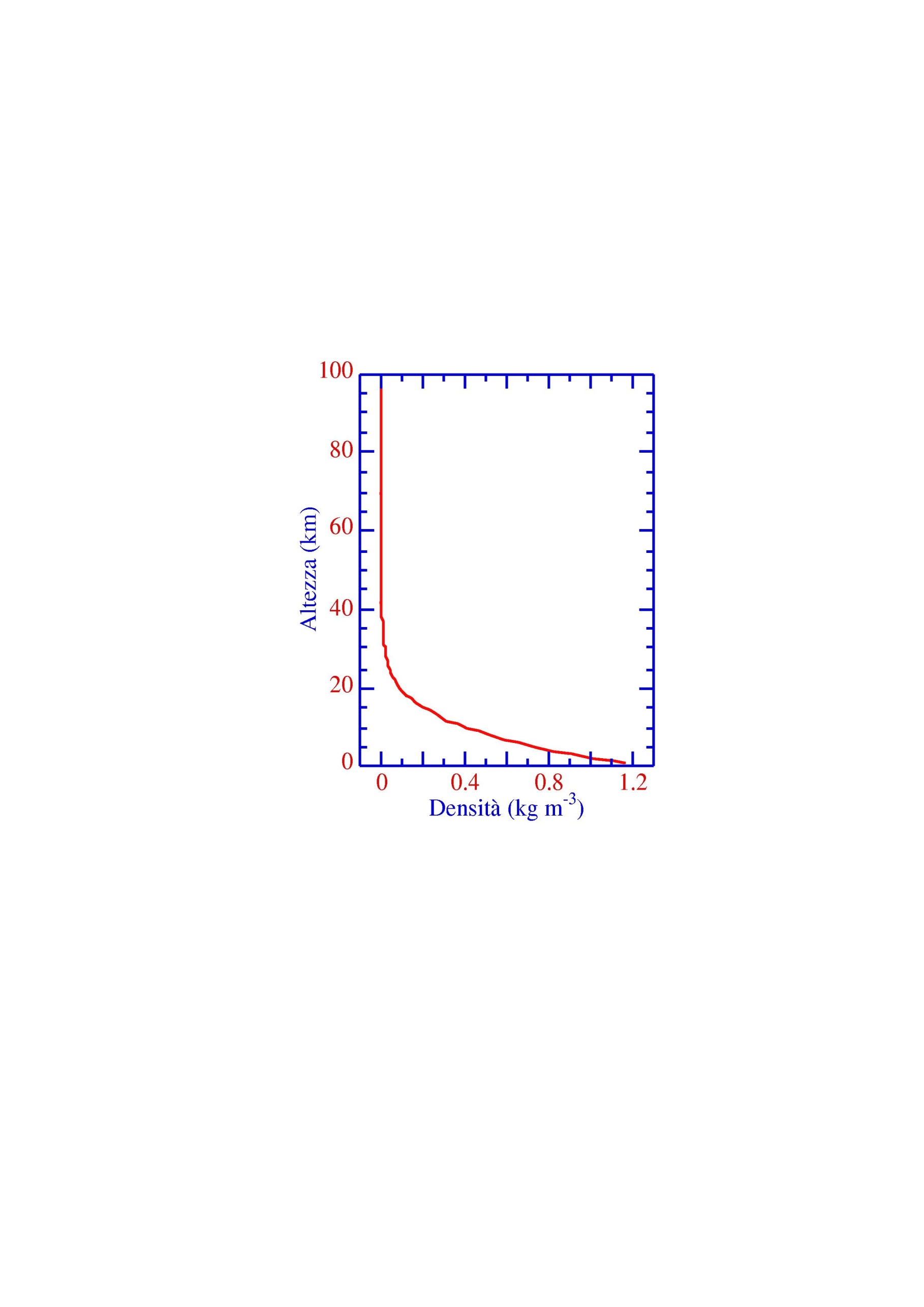 1 atm= 1013 mb
= 760 mmHg
= 1013 hPa
3
Corso di  Chimica dell’ Ambiente
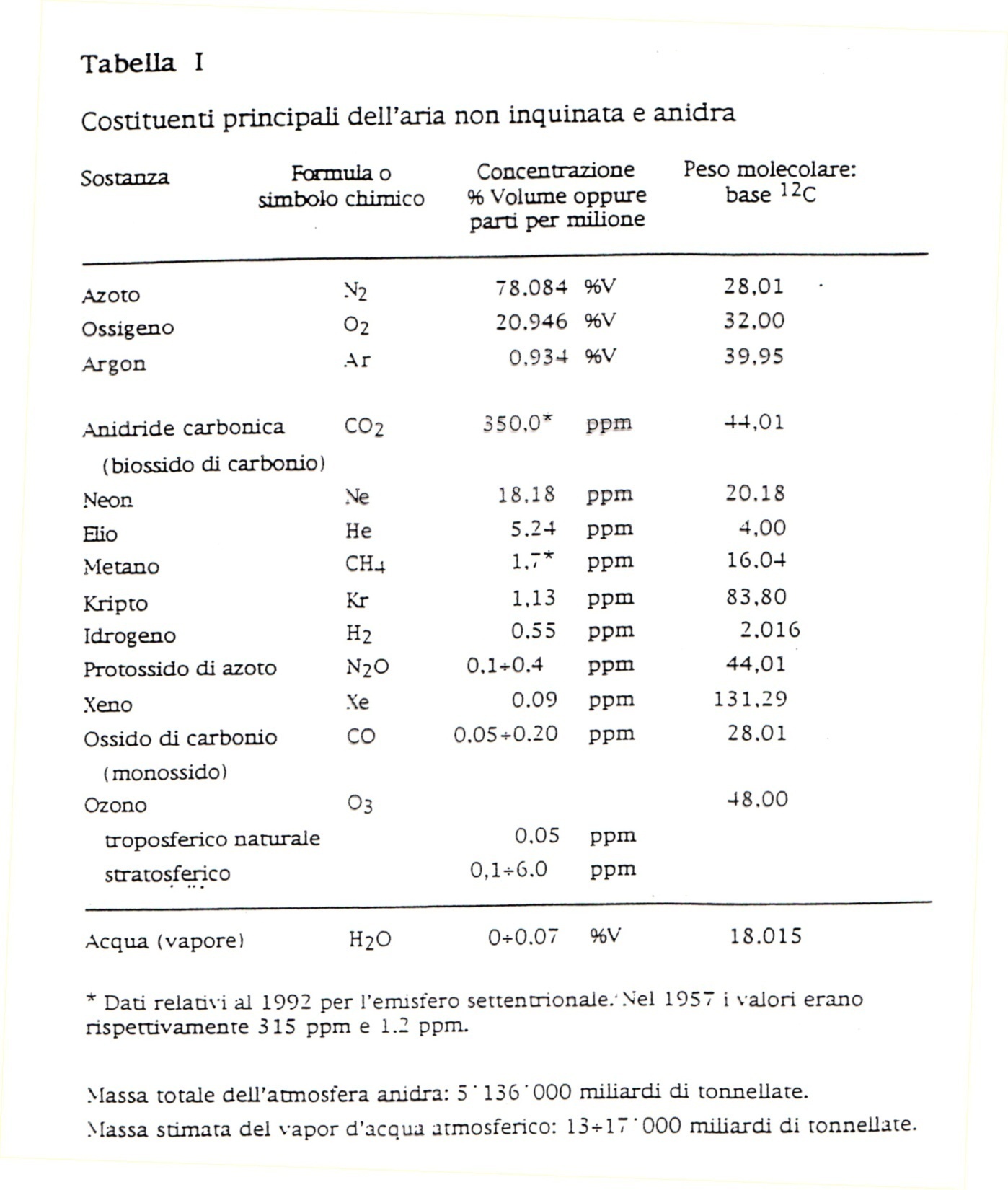 L’aria è una miscela complessa di sostanze solide, liquide e  gassose.
Pertanto è difficile parlare di “aria” pulita.
È possibile solo fornire una stima delle concentrazioni medie dei principali componenti.
In quanti modi possiamo esprimere la concentrazione:   
ppm
ppb
ppv
mol/cm3
4
Corso di  Chimica dell’ Ambiente
Il tempo di residenza di un gas può essere considerato come il suo tempo caratteristico. Se la specie chimica considerata ha un tempo di residenza breve in atmosfera, allora le sue variazioni di concentrazione avverranno principalmente su scale spaziali piccole e quindi interesseranno fenomeni atmosferici tipici della microscala o scala locale. Queste specie saranno presenti in alte concentrazioni solo in prossimità delle sorgenti. Al contrario, se una specie chimica ha un tempo di residenza lungo, allora le sue variazioni di concentrazione avverranno su scale spaziali grandi, interessando la mesoscala, la scala sinottica o addirittura la scala planetaria. Queste specie saranno caratterizzate da concentrazioni più uniformi.
Il Tempo di residenza può essere definito come il tempo che una molecola passa in atmosfera prima di essere consumato, per reazioni chimiche o fenomeni fisici. Variano fortemente da sostanza a sostanza:
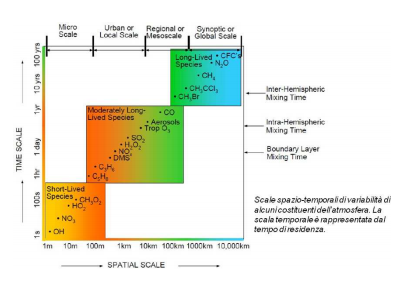 5
Corso di  Chimica dell’ Ambiente
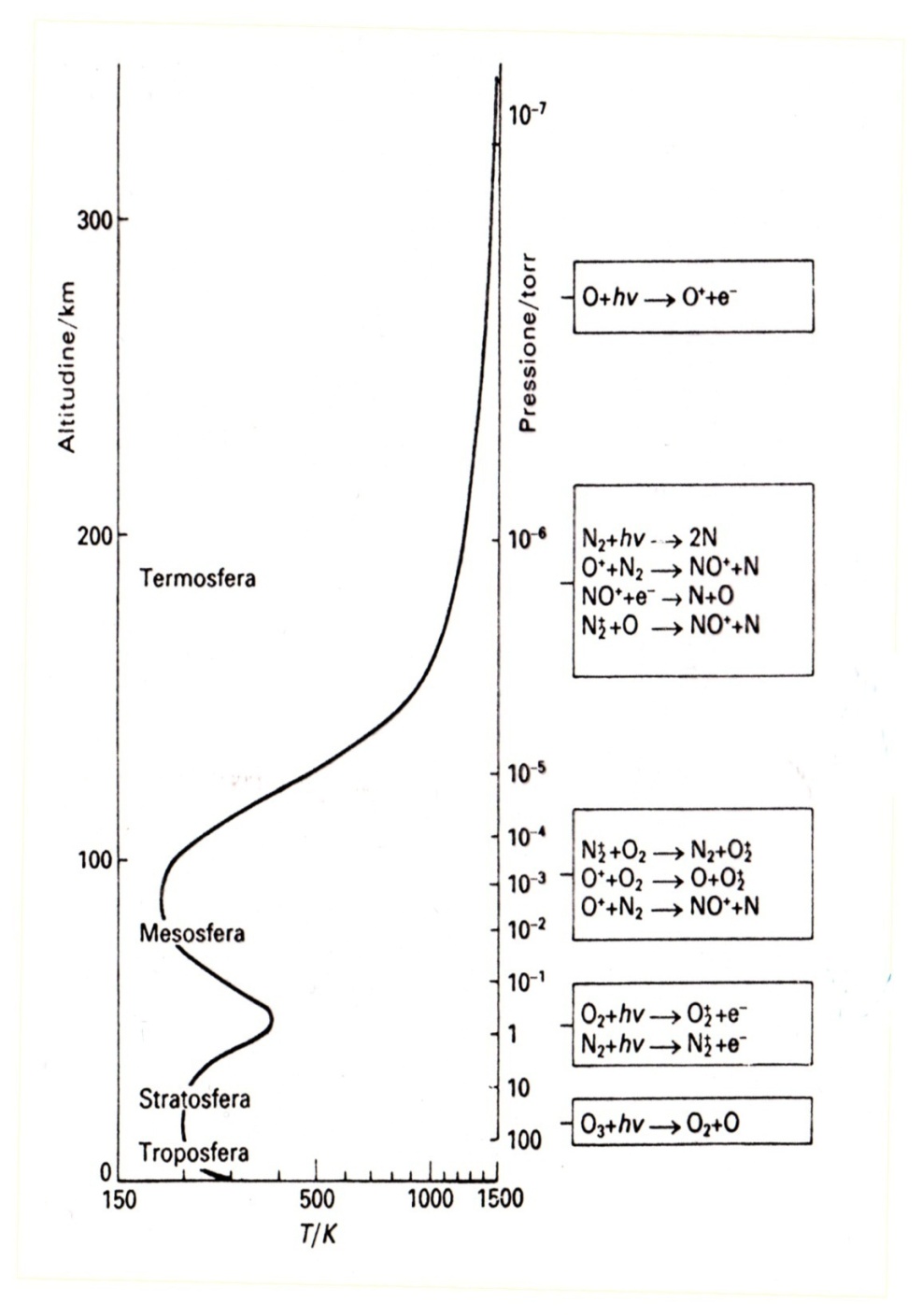 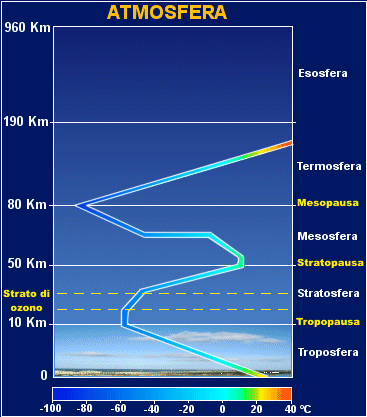 Abbiamo già visto come a quote diverse, l’atmosfera presenta proprietà diverse.
6
Corso di  Chimica dell’ Ambiente
L’esistenza di questo gradiente di temperatura negativo, garantisce un continuo rimescolamento verticale delle masse d’aria, dovuto alla spinta convettiva: masse di aria calda (meso densa e quindi più “leggera”) al di sotto di masse d’aria più fredda (più densa e quindi più “pesante”). 
Questo semplice principio è alla base dei moti delle masse d’aria su scala locale (brezze di mare, brezze di valle) e globale (trasporto a diverse latitudini).
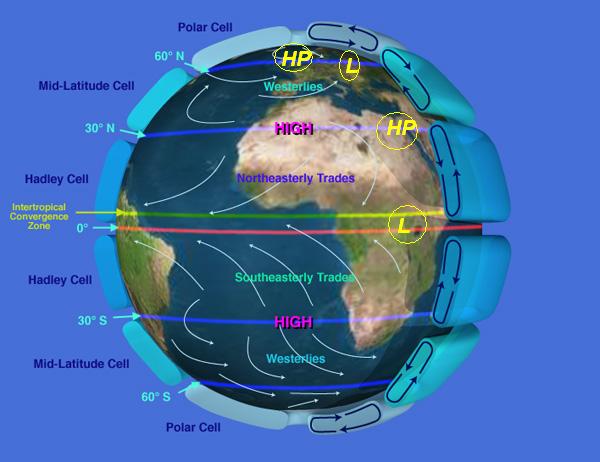 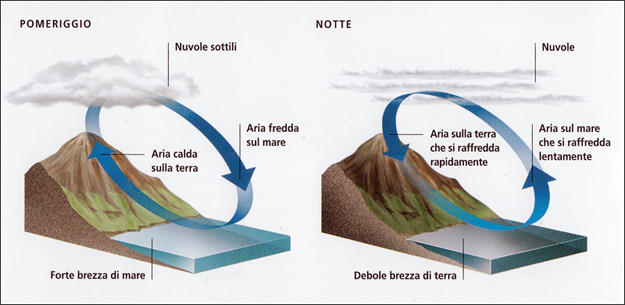 I moti delle masse d’aria fanno si che l’inquinamento non si sempre un fenomeno locale. Spesso inquinanti resistenti possono essere trasportati a grande distanze rispetto ai puti di produzione (sostanze organiche persistenti, polveri provenienti dal deserto del Sahara) oppure, se reattivi,  possono trasformarsi nei loro derivati in aree in cui non sono stati prodotti (emissione e trasformazione in momenti e luoghi diversi).
7
Corso di  Chimica dell’ Ambiente
L’aria è una miscela complessa di sostanze solide, liquide e  gassose.
Pertanto è difficile parlare di “aria” pulita.
È possibile solo fornire una stima delle concentrazioni medie dei principali componenti.
8
Corso di  Chimica dell’ Ambiente
La composizione dell’aria varia molto a seconda dell’ambiente considerato.
In ragione di ciò è possibile ritrovare in atmosfera anche tracce di altre sostanze, dette pertanto costituenti minori.
Delle sostanze elencate, alcune vengono emesse direttamente dalle attività antropiche (inquinanti primari) altre sostanze vengono invece prodotte in atmosfera a seguito di reazioni chimiche a partire da specifici precursori prodotti dall’uomo (inquinanti secondari); in entrambi i casi si parla di emissioni antropiche. In alcuni casi le emissioni da attività vegetali concorrono a creare uno scenario da inquinamento (emissioni biogeniche).
9
Corso di  Chimica dell’ Ambiente
In molti casi la stessa sostanza può avere sia origine antropica che biogenica:
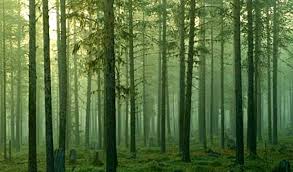 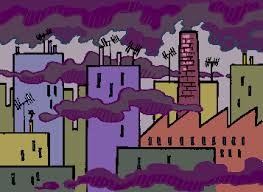 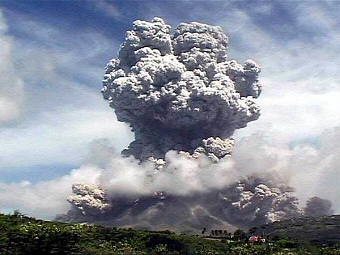 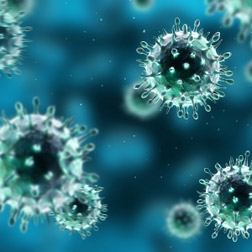 Inquinanti emessi da biogeniche:
SO2: vulcani, decomposizioni organiche, incendi di foreste 
NOx: vulcani oceani, fulmini, decomposizioni organiche.
O3: proveniente dalla stratosfera.
Particolato: vulcani, tempeste di sabbia, pollini, spore.
VOC: attività vegetali 
NH3, H2S, HCl, CH4,  decomposizione organica anaerobia
Inquinanti emessi da fonti antropiche:
SO2: combustioni di combustibili fossili 
NOx: combustioni con aria usata come comburente.
O3: reazioni secondarie a carico di specifici precursori.
Particolato: processi di combustione e reazioni chimiche 
VOC: combustione ed uso di sostanze organiche
10
Corso di  Chimica dell’ Ambiente
Alcuni esempi di sostanze inquinanti, caratterizzanti le aree urbane.
11
Corso di  Chimica dell’ Ambiente
Alcuni esempi di sostanze inquinanti, caratterizzanti le aree urbane.
12
Corso di  Chimica dell’ Ambiente
Alcuni esempi di sostanze inquinanti, caratterizzanti le aree urbane.
13
Corso di  Chimica dell’ Ambiente
Alcuni esempi di sostanze inquinanti, caratterizzanti le aree urbane.
Alle sostanze elencate vanno poi aggiunte quelle prodotte da processi produttivi o fenomeni particolari (presenza di industrie chimiche, impianti di lavorazione di materie prime, discariche autorizzate e non, etc.) e quelle responsabili di effetti «globali» (gas serra, composti alogenati).
14
Corso di  Chimica dell’ Ambiente
Le condizioni di inquinamento nelle aree urbane sono così classificate::
Smog classico:
-Bassa insolazione
-Bassa temperatura
-Aria stagnante
-Combustioni industriali e domestiche
-Riducente 
-SO2, particolato, nerofumo, idrocarburi incombusti
-Invernale /alba e sera
-Asma e irritazione delle vie respiratorie
Smog fotochimico:
-Alta insolazione (UV)
-Alta temperatura (>18°C)
-Aria stagnante
-Traffico automobilistico
-Ossidante
-NOx, O3, CO,aldeidi, chetoni, idrocarburi incombusti, Pb, aromatici
-Estivo/ mezzodì
-Irritazione oculare, disturbi circolatori
Osservato per la prima volta nel 1940 a Los Angeles
15
Corso di  Chimica dell’ Ambiente
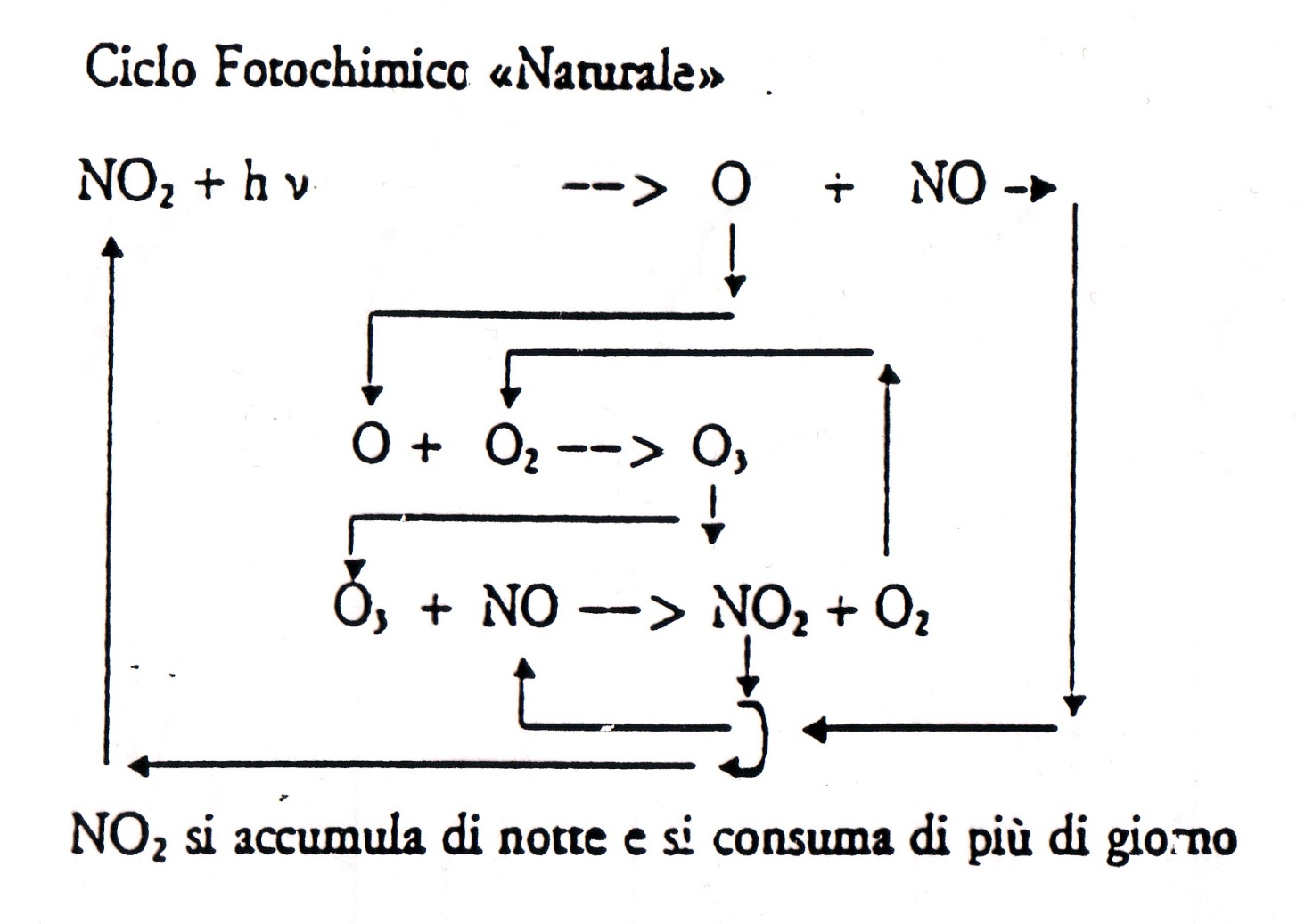 Reazione fotochimica di costante j2
<420 nm
(M+)
(+M)
Reazione chimica di costante k1
Reazione chimica di costante k3
Combinando tra loro le reazioni risulta:
[O3]=j2 [NO2]/k3[NO]
Le prime due reazioni del ciclo rappresentano la fase di produzione di O3 e possono essere scritte sinteticamente come:
16
Corso di  Chimica dell’ Ambiente
idrocarburo generico
Lo smog fotochimico
Il potere ossidativo dell’atmosfera. Considerazioni generali
L’atmosfera rappresenta un grande reattore chimico ossidante. Il potere ossidativo è dato dalla presenza di O2 e O3. Questi due composti tendono a ridursi, ossidando le altre specie chimiche.
Al contrario di quello che avviene in un reattore chimico, la temperatura è relativamente bassa ( 273 K), per cui le reazioni di ossidazione avvengono in un tempo relativamente lungo. L’ossigeno e l’ozono si riducono solo per mezzo di specie radicaliche molto reattive (ad es. O(1D), HO2 e OH).
Le specie tendenti a ossidarsi sono il CO, alcuni idrocarburi (principalmente metano), SO2 e l’NO. Nelle aree urbane le attività antropiche introducono una miriade di altri composti solo parzialmente ossidati (i COV, Composti Organici Volatili).
Vedremo che l’immissione di composti parzialmente ossidati comporta la diminuzione del rapporto OH/HO2, secondo lo schema generale:
NB l’ossidazione non avviene mai direttamente ad opera dell’O2.
17
Corso di  Chimica dell’ Ambiente
Lo smog fotochimico
Il potere ossidativo dell’atmosfera. Considerazioni generali
Per lungo tempo la troposfera è stata immaginata come un mezzo poco reattivo
“The chemistry of the troposphere is mainly that of a large number of atmospheric constituents and of their reactions with molecular oxygen … methane and CO are chemically quite inert in the troposphere”  [Cadle and Allen, Atmospheric Photochemistry, Science, 1970]
Nei primi anni ’70 i tempi di residenza per il CO sono stati stimati essere non maggiori di 0.1 anni [Weinstock, Science, 166, pp. 224-225, 1969]
PRIMA PIETRA MILIARE:
Concentrazione troposferica di OH ~1x106 molecole/cm3 stimate da O(1D) + H2O, danno una stima di ~0.1 anni per CO e ~2 anni per CH4 [Levy, Science, 173, pp. 141-143, 1971, e JGR, 78, pp. 5325-5332, 1973]
SECONDA PIETRA MILIARE:
Negli anni ’90 la misura diretta di OH ha confermato che la concen-trazione naturale di OH varia fra 2 x 105 e 3 x 106 molecole/cm3!! Se teniamo conto del fatto che il numero totale di particelle in aria è 2.5 x 1019 ci rendiamo conto che la specie  •OH non è affatto abbondante!!
18
Corso di  Chimica dell’ Ambiente
Lo smog fotochimico
La capacità ossidativa dell’atmosfera è essenzialmente legata alla presenza del radicale idrossido, capace di degradare tutte le sostanze non completamente ossidate, come ad esempio  i composti organici. 
In generale:
Il radicale OH non reagisce con i componenti maggioritarie dell’atmosfera, N2 ed O2, per cui può attaccare le altre specie presenti.
L’atomo di carbonio tende a ossidarsi
Lo stato finale stabile del carbonio è quello completamente ossidato (CO2)
L’ossigeno tende ad ridursi
OH viene convertito in HO2 durante la reazione di ossidazione
19
Corso di  Chimica dell’ Ambiente
Lo smog fotochimico
La formazione del radicale idrossido
Da dove proviene il radicale idrossido necessario per ossidare i composti organici?
Il radicale idrossido si forma per reazione dell’acqua con l’ossigeno atomico
NB. Come vedremo l’ ossigeno atomico ha anche altre importanti fonti.
L’ozono necessario per alimentare questa reazione (in parte) proviene dalla stratosfera
20
Corso di  Chimica dell’ Ambiente
Lo smog fotochimico
Il potere ossidativo dell’atmosfera. Considerazioni generali
L’atomo di carbonio tende a ossidarsi
Lo stato finale stabile del carbonio è quello completamente ossidato (CO2)
L’ossigeno tende ad ridursi
OH viene convertito in HO2 durante la reazione di ossidazione
L’OH si rigenera dall’HO2 ossidando il monossido di azoto:
Quest’ ultima reazione è quella che, oltre a rigenerare l’OH, avvia la formazione dell’ozono troposferico, essendo seguita, nelle opportune condizioni (quelle che cioè possono generare lo smog fotochimico), dalla reazione fotochimica, per la quale bastano gli UVA:
21
Corso di  Chimica dell’ Ambiente
Lo smog fotochimico
In un’atmosfera non inquinata, i composti organici più abbondanti sono CO e CH4.
Flussi globali annuali di CO
Flussi globali annuali di CH4
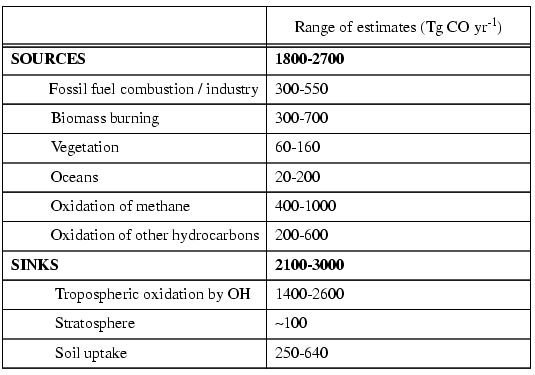 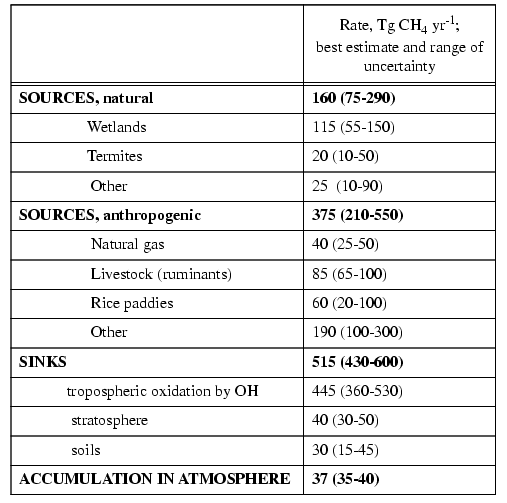 22
Corso di  Chimica dell’ Ambiente
Lo smog fotochimico
Proviamo a quantificare l’effetto dell’ossidazione di molecole semplici, CO e CH4, nella produzione dell’O3 e  nella produzione di altre molecole caratterizzanti una condizione di smog fotochimico.
L’ossidazione del CO
Il radicale idroperossido rigenera il radicale idrossido ossidando l’NO
A sua volta l’NO si rigenera dall’NO2 per fotolisi
Al netto l’ossidazione di CO produce una sola molecola di O3.
23
Corso di  Chimica dell’ Ambiente
Lo smog fotochimico
L’ossidazione del CH4
L’ossidazione del metano segue un meccanismo leggermente più complicato. Si inizia sempre con l’attacco del radicale ossidrile, seguita dalla formazione di un perossiradicale
Il metilperossiradicale è un analogo dell’HO2.
A questo punto il perossiradicale può reagire in modi diversi. Una delle modalità è la reazione con l’ossido di azoto
24
Corso di  Chimica dell’ Ambiente
Lo smog fotochimico
L’ossidazione del CH4
Il metossiradicale reagisce con l’ossigeno formando formaldeide
La formaldeide può essere ossidata dall’OH, o essere scissa per fotolisi
Infine l’ossiradicale reagisce con ossigeno, formando CO
25
Corso di  Chimica dell’ Ambiente
Lo smog fotochimico
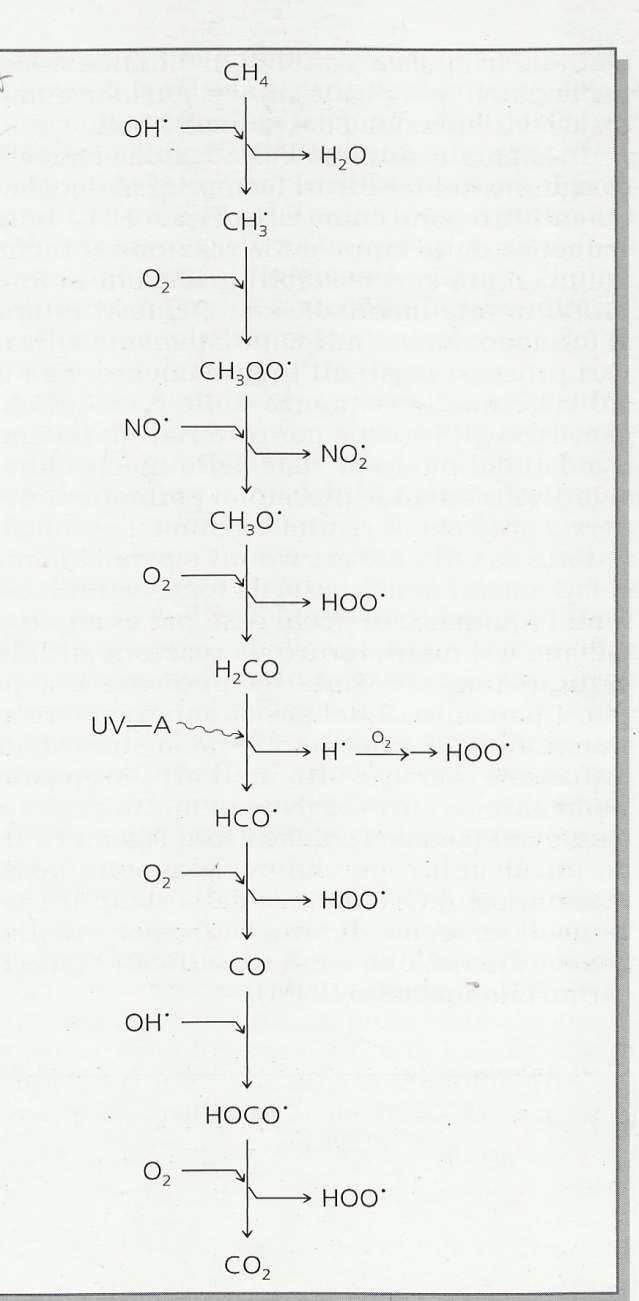 Schema delle reazioni viste per l’ossidazione del metano.
In alcune condizioni il radicale prodotto dalla sottrazione di un idrogeno all’aldeide reagisce con ossigeno dando la specie HCOOO∙; in presenza di alte concentrazioni di NO2 ∙ si assiste ad una reazione radicale-radicale che porta alla formazione di perossinitrati, uno dei quali, PAN (perossiacetilnitrato) è particolarmente aggressivo ed irritante per le vie respiratorie.
CH3C=O
OONO2
26
Corso di  Chimica dell’ Ambiente
Lo smog fotochimico
L’ossidazione del CH4
Riassumendo
L’insieme delle reazioni viste prima rappresenta un insieme di cicli interconnessi, in cui il carbonio, dallo stato di minima ossidazione (-4 del metano), passa nello stato +0 (del CH2O) a +2 (CO) e infine a +4 (CO2)
L’accettore finale di elettroni è l’ossigeno
Possono formarsi un certo numero di molecole di ozono per rigenerare i radicali NO e OH consumati per l’ossidazione del carbonio. Il numero di molecole di ozono varia in funzione delle condizioni dinamiche dell’atmosfera, in quanto le reazioni viste prima sono solo una parte delle possibili reazioni atmosferiche
La massima produzione di ozono si ha quando si produce la massima quantità di NO2 in quanto questo rappresenta il precursore diretto dell’ozono.
La formazione di HO2 è equivalente alla formazione di NO2 dal punto di vista della produzione di ozono, in quanto il radicale HO2 va ad ossidare l’NO a NO2
27
Corso di  Chimica dell’ Ambiente
Lo smog fotochimico
L’ossidazione del CH4. La massima produzione di ozono
Cerchiamo di determinare la massima produzione di ozono ottenibile dall’ossidazione di una molecola di metano. Dobbiamo seguire il percorso di quelle reazioni che producono NO2 e HO2.
28
Corso di  Chimica dell’ Ambiente
Lo smog fotochimico
L’ossidazione del CH4. La massima produzione di ozono
L’HO2 si rigenera ossidando l’NO a NO2
L’NO2 si rigenera producendo O3
29
Corso di  Chimica dell’ Ambiente
Osservazioni
Producendo ozono, l’ossidazione del metano aumenta la capacità ossidativa dell’atmosfera.
Lo smog fotochimico
L’ossidazione del CH4. La massima produzione di ozono
Il CO può ulteriormente ossidarsi fino a raggiungere lo stato stabile (CO2)
Al netto, l’ossidazione di una molecola di CH4 produce 5 molecole di O3, più una serie di molecole organiche intermedie come formaldeide, PAN, acidi carbossilici etc.
30
Corso di  Chimica dell’ Ambiente
Lo smog fotochimico
Ozono stratosferico/ozono troposferico
Si è notato che nella stratosfera le coppie OH/HO2 e NO/NO2 catalizzano la distruzione di ozono, mentre in troposfera ne catalizzano la formazione. Come mai?
trascurabile
ininfluente
Questa considerazione fa sì che la reazione dell’NO2 con O sia poco significativa, e il radicale ossidrile attacca altri composti piuttosto che l’ozono.
31
Corso di  Chimica dell’ Ambiente
Lo smog fotochimico
BUDGET GLOBALE DI OZONO TROPOSFERICO
GEOS-CHEM budget, Tg O3 anno-1
O2
hn
O3
STRATOSFERA
8-18 km
TROPOSFERA
hn
NO2
NO
O3
hn, H2O
OH
HO2
H2O2
Deposizione
CO, VOC
32
Corso di  Chimica dell’ Ambiente
In uno scenario come quello dello smog fotochimico possono prodursi anche altre sostanze aventi struttura più complessa, come il benzopirene di cui sono riportati i due meccanismi di formazione.
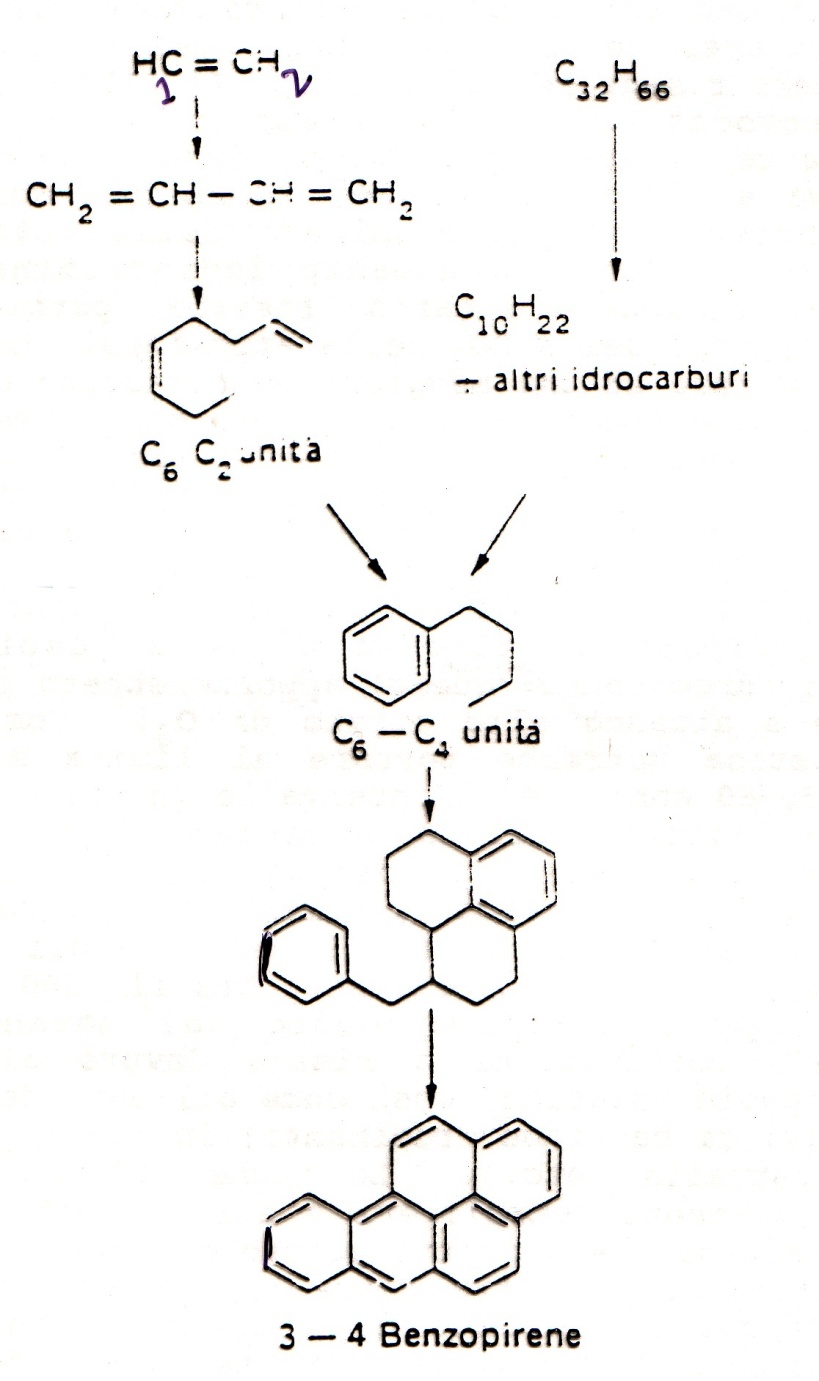 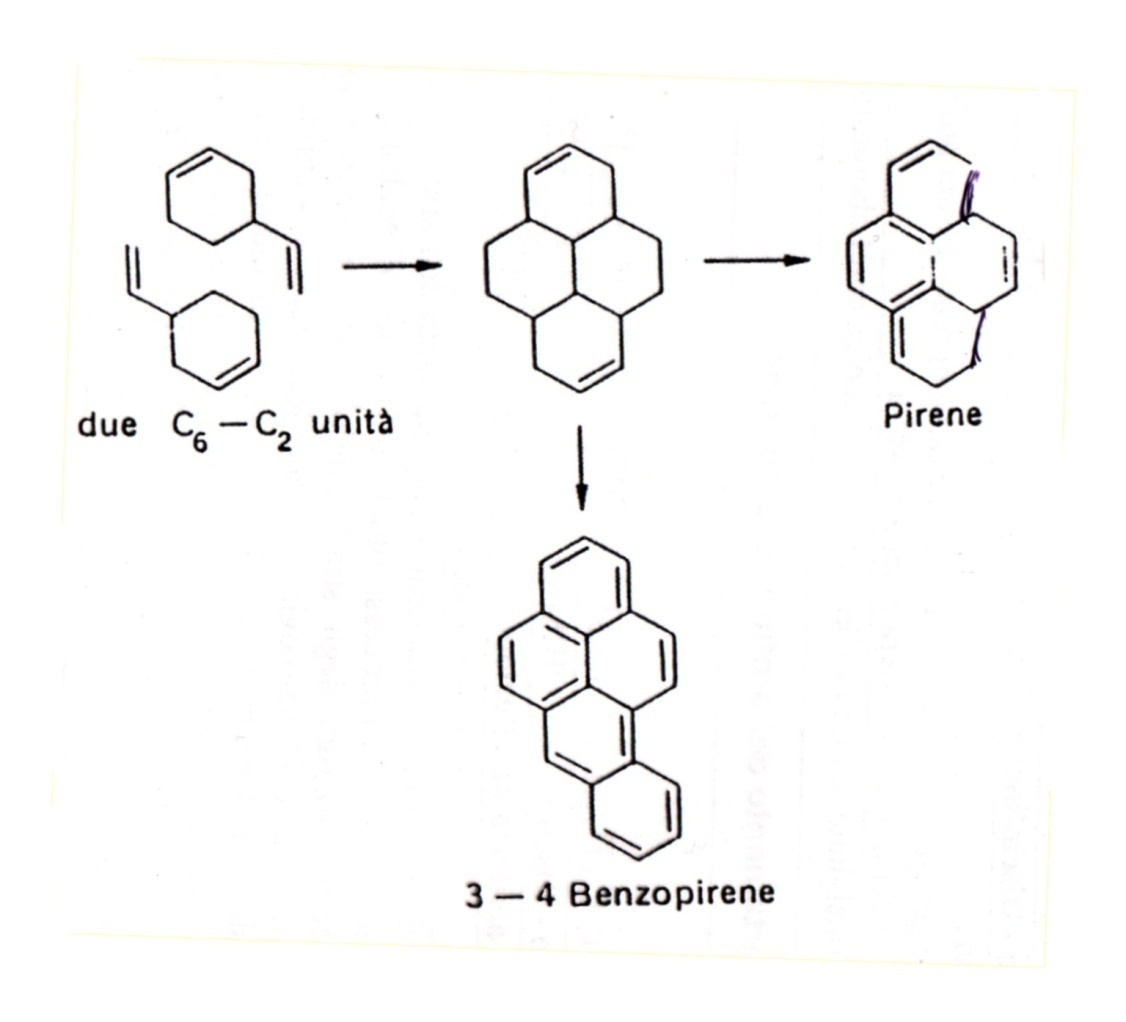 33
Corso di  Chimica dell’ Ambiente
Lo smog fotochimico
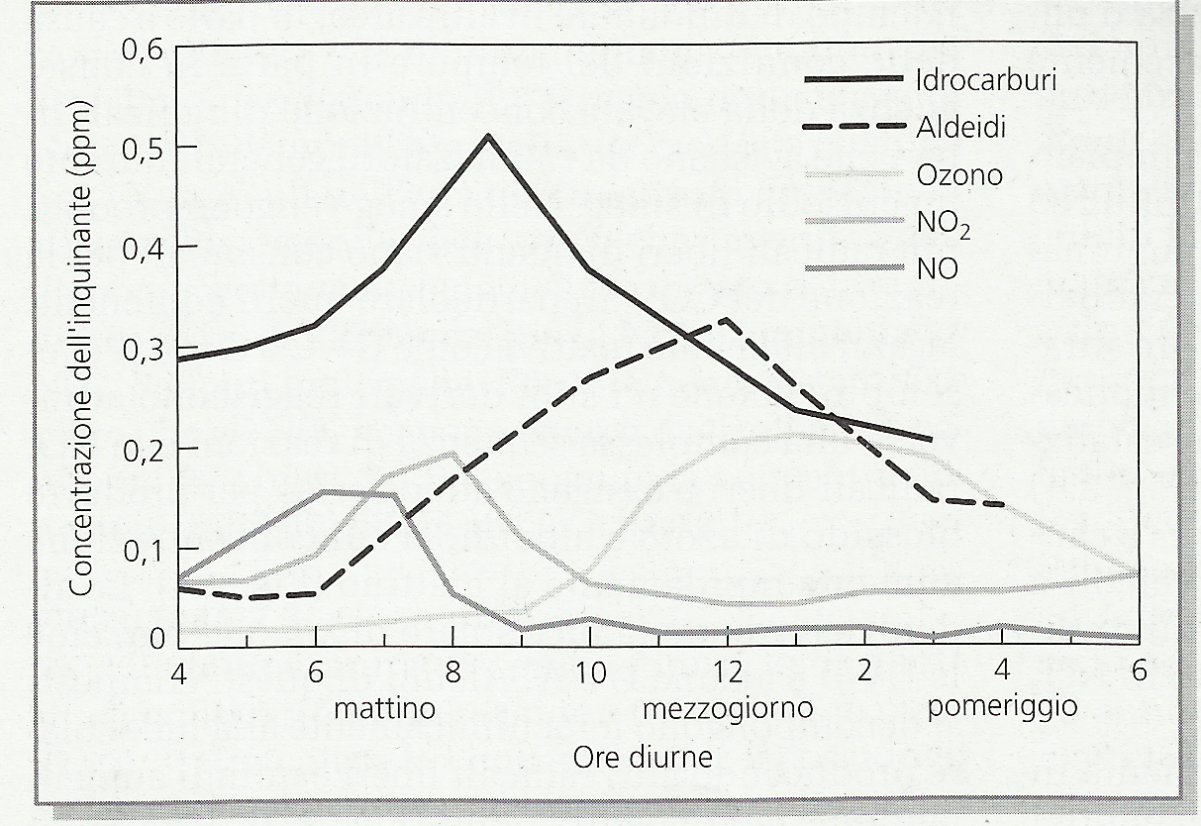 Evoluzione giornaliera delle sostanze caratterizzanti lo scenario fotochimico
Ozono
Ciascuna specie ha un suo specifico profilo giornaliero: NO aumenta nelle prime ore del giorno a causa delle emissioni, ma tende poi a diminuire trasformandosi in NO2. quest’ultimo ha un picco spostato rispetto ad NO, derivando dalla sua ossidazione in atmosfera. Contemporaneamente vengono emessi anche gli idrocarburi che prima si accumulano, poi con l’aumentare della radiazione solare vengono decomposti e quindi diminuiscono. Infine nelle ore di massima insolazione, con l’attività fotochimica aumentata, aumentano le concentrazioni delle specie secondarie quali ozono, aldeidi.
34
Corso di  Chimica dell’ Ambiente
Lo smog fotochimico
DISTRIBUZIONE GLOBALE DI OZONO TROPOSFERICO
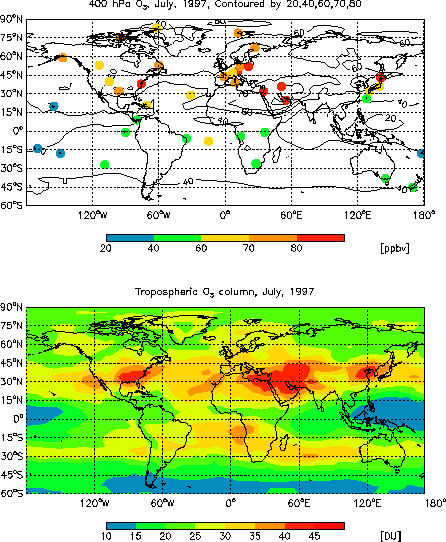 Climatologia dell’ozono troposferico a 400 hPa nel luglio 1997
Li et al. [2001]
35
Corso di  Chimica dell’ Ambiente
Lo smog fotochimico
L’ozono nelle aree urbane. Considerazioni generali
L’ozono si forma nella troposfera per attacco dell’ossigeno radicalico all’ossigeno molecolare. A sua volta la fonte principale dell’ossigeno atomico è la fotolisi del biossido di azoto.
Il biossido di azoto (NO2) è quindi il diretto precursore dell’ozono: quanto più NO2 si immette tanto più ozono si forma.
Quest’ultima considerazione non è più vera se la concentrazione di NO2 è troppo elevata, in quanto l’NO2, come vedremo tra breve, può anche sottrarre radicali al sistema.
I composti idrocarburici sono precursori dell’ozono nel senso che la loro ossidazione comporta la formazione di OH2, e quindi di NO2, che aumenta la produzione di ozono.
Gli ossidi di azoto (NOx = NO e NO2) e i composti organici volatili vengono immessi direttamente nella troposfera dalle attività antropiche.
Qual è la fonte principale degli ossidi di azoto? E quella degli idrocarburi?
36
Corso di  Chimica dell’ Ambiente
Lo smog fotochimico
L’inquinamento delle aree urbane
Riferimenti normativi e banche dati
Legislazione:
D.Lgs. 152/2006
2008/50/CE (vedi D.Lgs. 155/2010)
Misure:
http://www.brace.sinanet.apat.it/
37
Corso di  Chimica dell’ Ambiente
Lo smog fotochimico
Le emissioni di NOx (Tg N/anno) in troposfera
STRATOSFERA
  0.2
LIGHTNING
     5.8
SUOLI
  5.1
COMBUSTIBILI
FOSSILI
         23.1
COMBUSTIONE
DI BIOMASSA
     5.2
BIOFUEL
  2.2
AEREI
     0.5
38
Corso di  Chimica dell’ Ambiente
Lo smog fotochimico
Processi che emettono ossidi di azoto:
In generale tutti i processi di combustione in cui si usa aria (miscela N2 e O2) come “comburente” producono ossidi di azoto.
Alle alte temperature tipiche dei processi di combustione, l’N2 e l’O2 reagiscono tra loro formando NO (detto NO termico):
N2 + O2           2 NO              Alte T
 la reazione procede tramite la formazione di radicali a partire dall’ossigeno che poi attaccano l’azoto, ad esempio:
O2           2 O
N2 + O           NO  +  N
Nei combustibili è sempre presente una frazione azotata che ad alte temperature viene ossidata a NO (detto NO combustibile). 
L’NO, una volta in atmosfera, viene ossidato tramite meccanismi complessi che coinvolgono i radicali, a NO2; l’insieme NO+NO2 viene indicato sinteticamente come NOx.  
Nell’atmosfera non inquinata gli ossidi di azoto possono essere prodotti da fulmini o da attività biogeniche (emissioni da conifere).
39
Corso di  Chimica dell’ Ambiente
Lo smog fotochimico
L’ozono nelle aree urbane. Considerazioni generali
L’emissione di COV (Composti Organici Volatili)
I COV vengono emessi in seguito a tutte quelle attività che coinvolgono l’uso:
di combustibili fossili (trasporto e combustione di petrolio e derivati, metano, carbon fossile)
decomposizioni di sostanze organiche (discariche)
uso di solventi (vernici, colle)
emissioni naturali (quasi tutte le sostanze odorose sono imputabili a composti organici)
40
Corso di  Chimica dell’ Ambiente
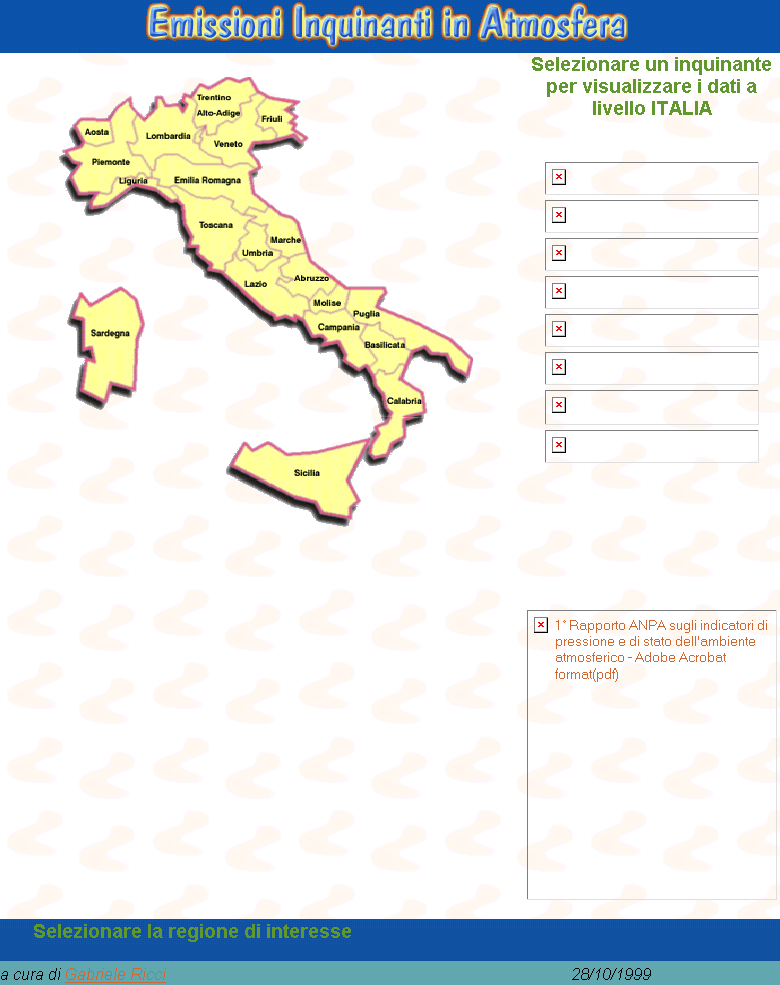 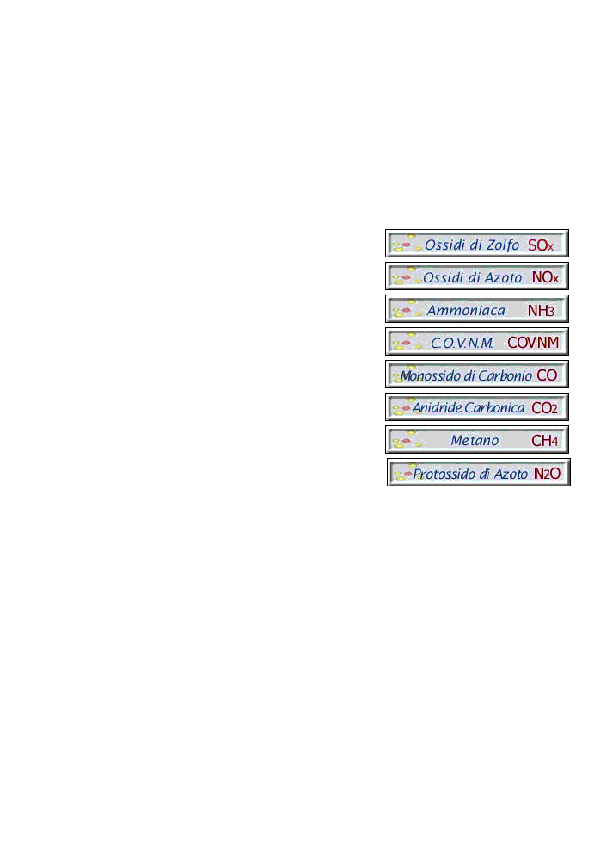 Lo smog fotochimico
Visitate il sito:
http://www.sinanet.isprambiente.it/it/emissioni
41
Corso di  Chimica dell’ Ambiente
Lo smog fotochimico
http://www.sinanet.anpa.it/aree/atmosfera/emissioni/bdEMI/default.asp
42
Corso di  Chimica dell’ Ambiente
Lo smog fotochimico
http://www.sinanet.anpa.it/aree/atmosfera/emissioni/bdEMI/default.asp
43
Corso di  Chimica dell’ Ambiente
Lo smog fotochimico
Perché i COV inducono la formazione di ozono?
Affinchè si manifesti una situazione di inquinamento da smog fotochimico devono sussistere delle particolari condizioni: forte radiazione solare, alte temperature, staticità dell’aria, elevata produzione dei precursori dell’ozono, NOx e COV.  
I COV sono composti organici in cui il carbonio non è completamente ossidato. L’ossidazione a CO2 comporta la formazione di radicali HO2 che spostano il rapporto NO/NO2 verso la formazione di NO2, il quale a sua volta induce la formazione di ozono
44
Corso di  Chimica dell’ Ambiente
Lo smog fotochimico
Il controllo dell’ozono
Fintantoché le specie chimiche seguono lo schema precedente, si forma ozono.
La produzione di ozono si arresta a causa della reazioni di terminazione di catena, fra le quali le più importanti sono:
Reazioni perossi-perossi
Reazioni idrossiradicale-biossido di azoto
45
Corso di  Chimica dell’ Ambiente
Lo smog fotochimico
Il controllo dell’ozono
Assumiamo che la produzione di ozono, PO3, sia proporzionale alla produzione di molecole di NO2, ossia alla velocità della reazioni tra NO e i radicali HO2 e RO2.
L’espressione può essere semplificata, con le dovute assunzioni; in particolare assumendo una condizione di bassa concentrazione per gli NOx si ottiene:
In condizioni di bassa concentrazione di NOx, la produzione di ozono è direttamente proporzionale, a mezzo della costante K, alla concentrazione di NO.
Queste condizioni sono dette NOx-limitate, perché è il controllo degli NOx che può limitare la produzione di ozono
46
Corso di  Chimica dell’ Ambiente
Lo smog fotochimico
Il controllo dell’ozono. Condizioni COV-limitate
In condizioni invece di alta concentrazione di specie NOx, la stessa relazione si semplifica in:
In condizioni invece di alta concentrazione di NOx, la produzione di ozono è inversamente proporzionale alla concentrazione di NO2, e direttamente proporzionale alla concentrazione di composti organici.
Queste condizioni sono dette COV-limitate, perché è il controllo degli COV che può limitare la produzione di ozono.
Un aumento di NOx diminuisce la produzione di ozono, questo perché, in condizioni di abbondanza di NOx, vengono sottratti radicali HO2 al sistema, diminuendo la capacità ossidativa dell’atmosfera.
47
Corso di  Chimica dell’ Ambiente
Lo smog fotochimico
Il controllo dell’ozono. Condizioni NOx-limitate
Per cui la produzione di ozono può essere stimata dalla relazione
In condizioni di bassa concentrazione di NOx, la produzione di ozono è direttamente proporzionale alla concentrazione di NO.
Queste condizioni sono dette NOx-limitate, perché è il controllo degli NOx che può limitare la produzione di ozono
In condizioni di alta concentrazione di NOx, la produzione di ozono è inversamente proporzionale alla concentrazione di NO2, e direttamente proporzionale alla concentrazione di composti organici.
Queste condizioni sono dette COV-limitate, perché è il controllo degli COV che può limitare la produzione di ozono.
Un aumento di NOx diminuisce la produzione di ozono, questo perché, in condizioni di abbondanza di NOx, vengono sottratti radicali HO2 al sistema, diminuendo la capacità ossidativa dell’atmosfera.
48
Condizioni NOx-limitate
Condizioni COV-limitate
Lo smog fotochimico
Il controllo dell’ozono
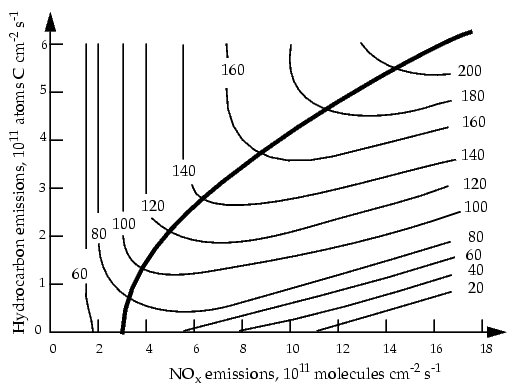 Distinguere tra le due condizioni è fondamentale per capire su quale dei due precursori agire al fine di ottenere una reale riduzione dell’O3 prodotto in troposfera.
49
Corso di  Chimica dell’ Ambiente